TRƯỜNG TIỂU HỌC ÁI MỘ A
Bài giảng điện tử Tiếng Việt lớp 1
Tên bài: kể chuyện Sói và Sóc
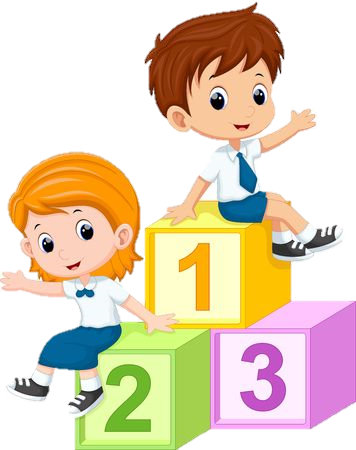 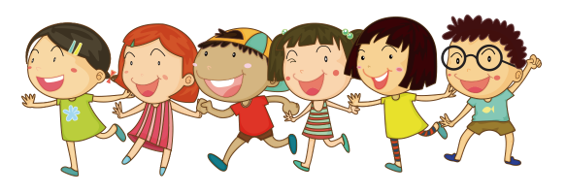 BỨC TRANH BÍ ẨN
1
2
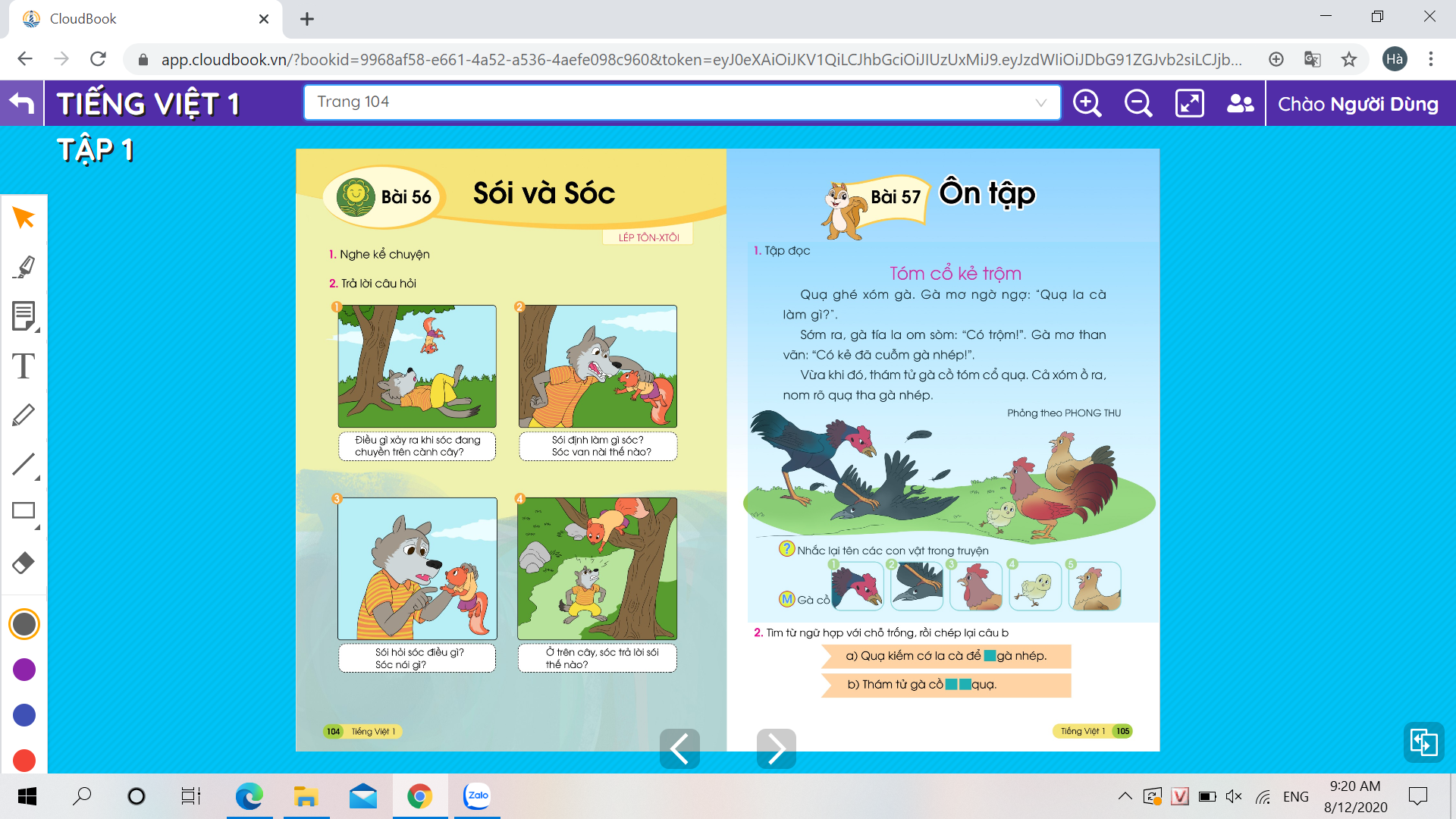 4
3
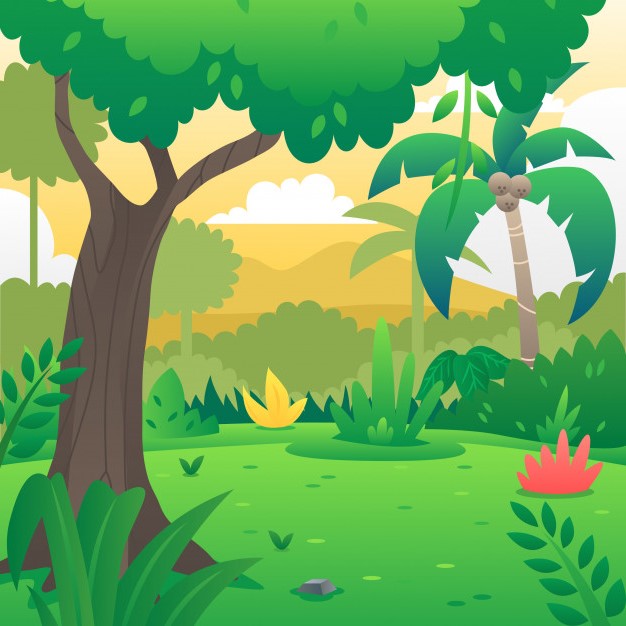 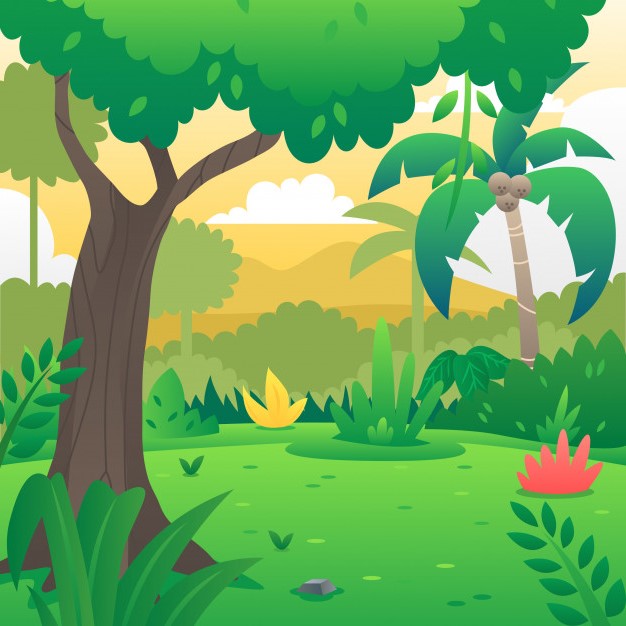 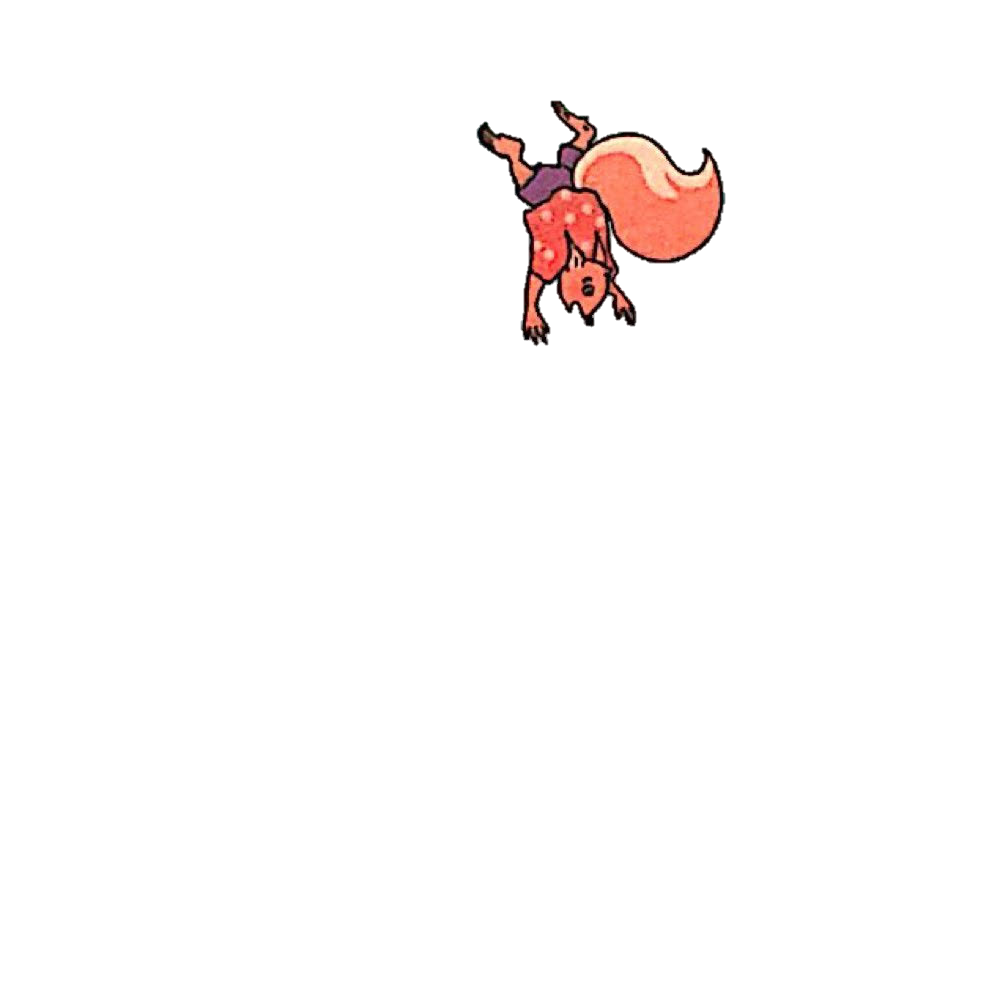 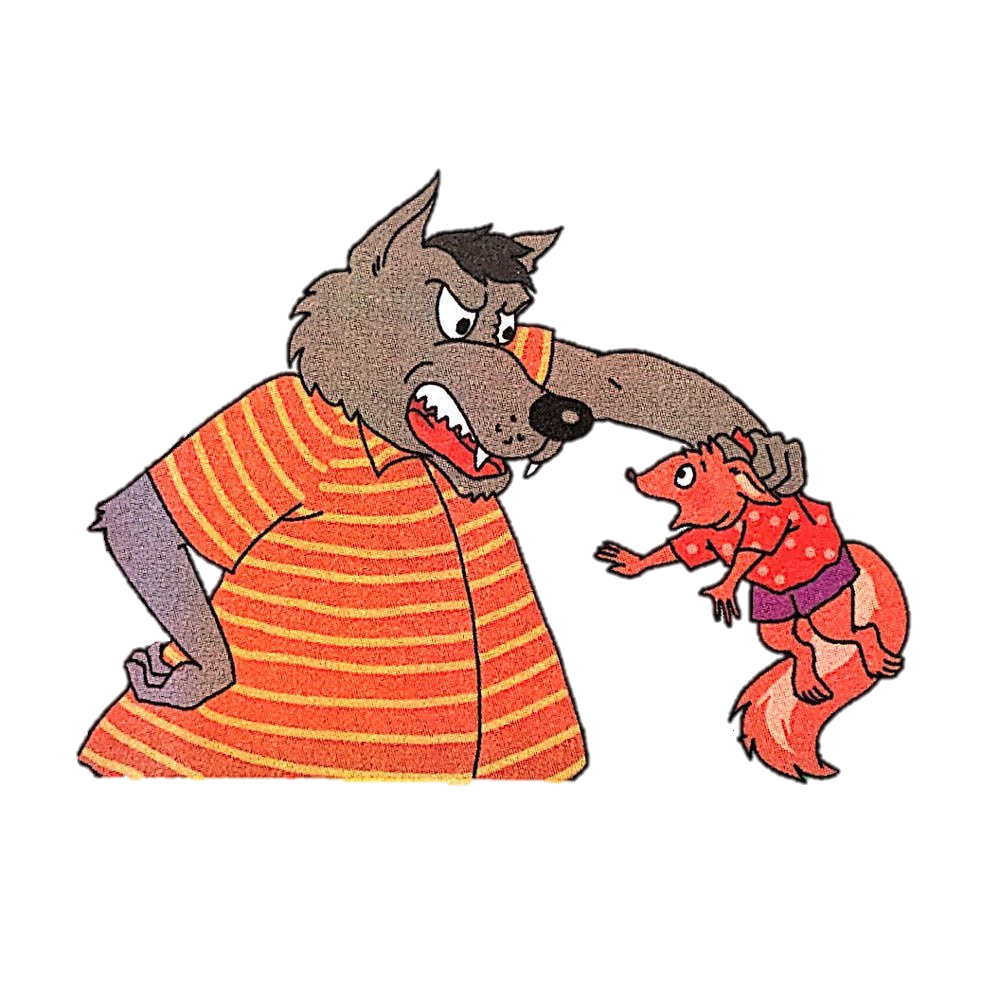 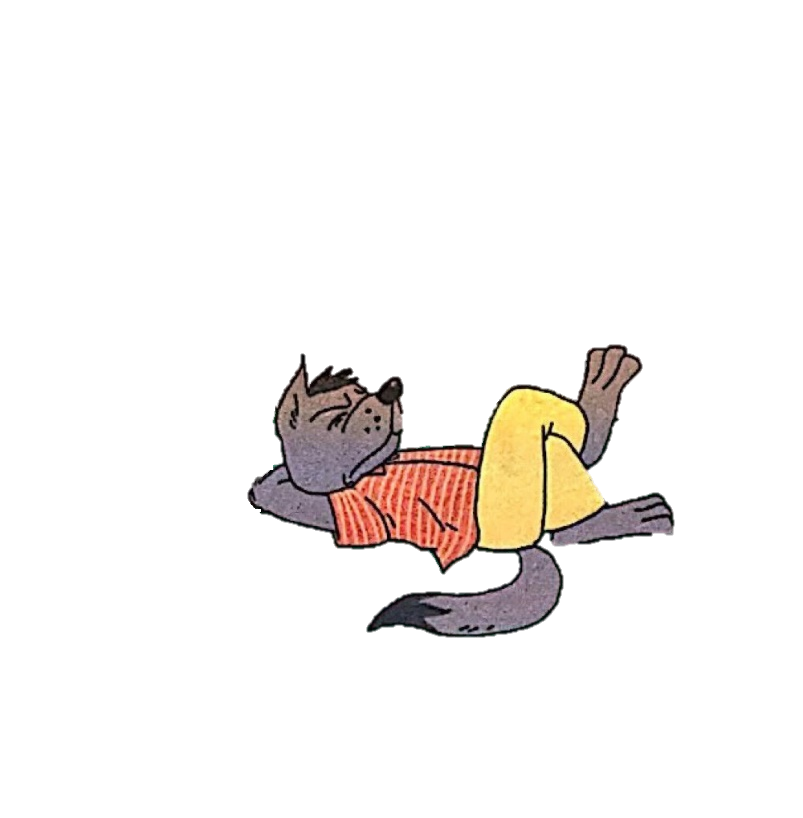 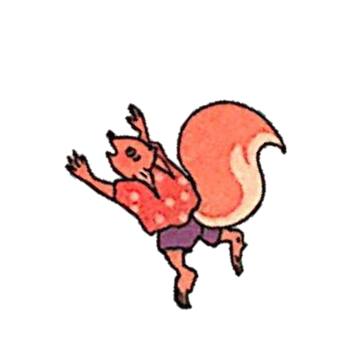 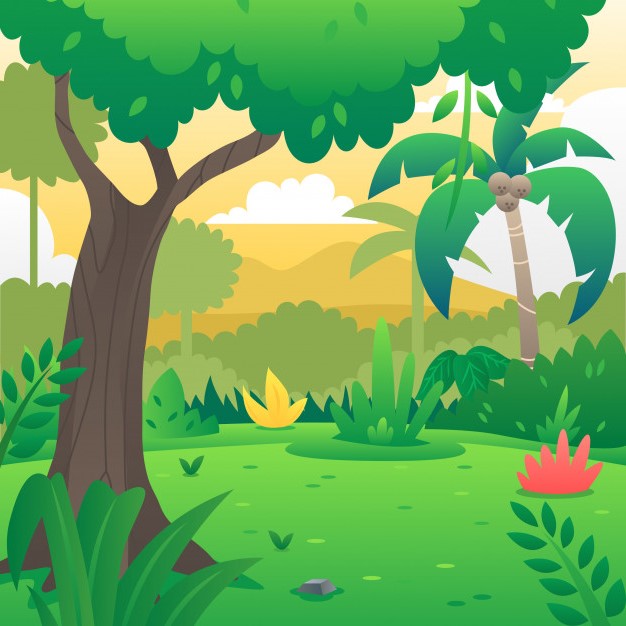 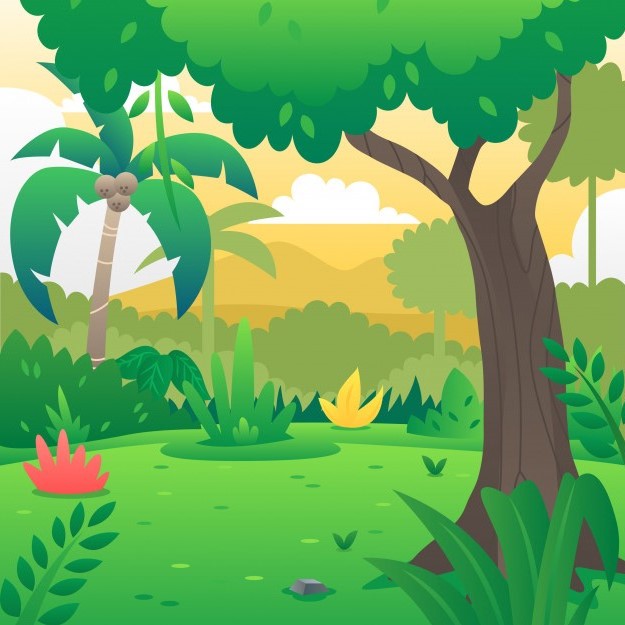 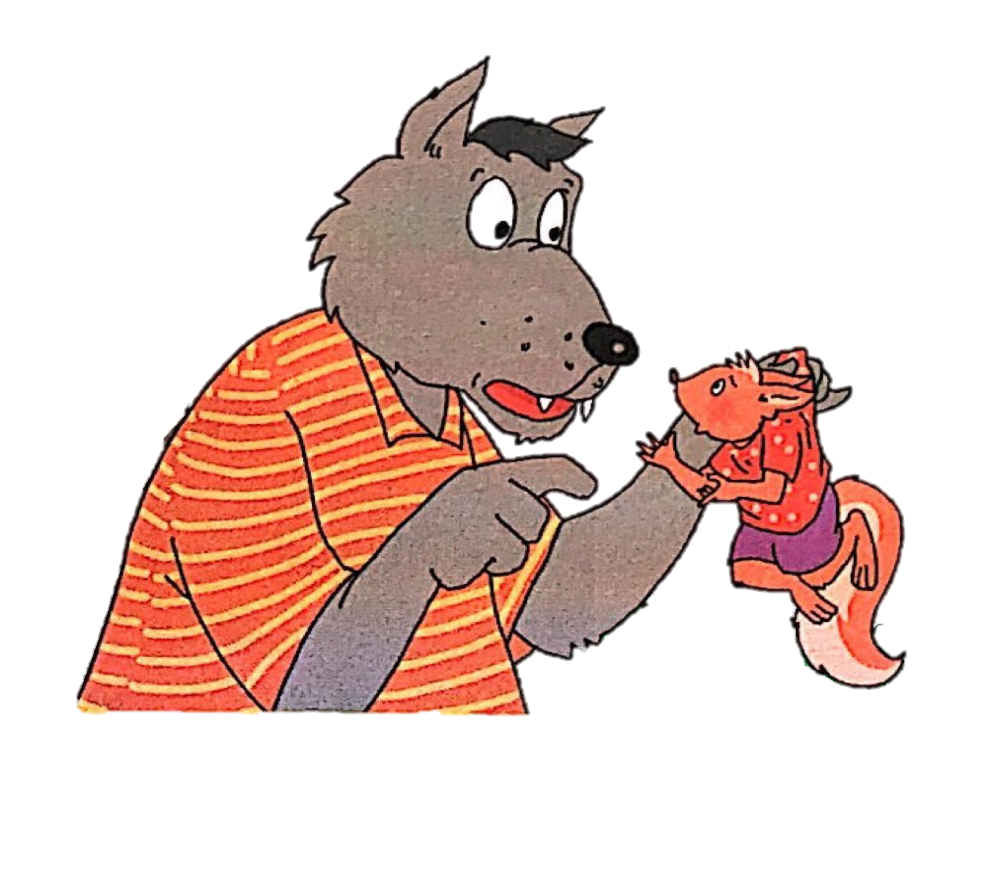 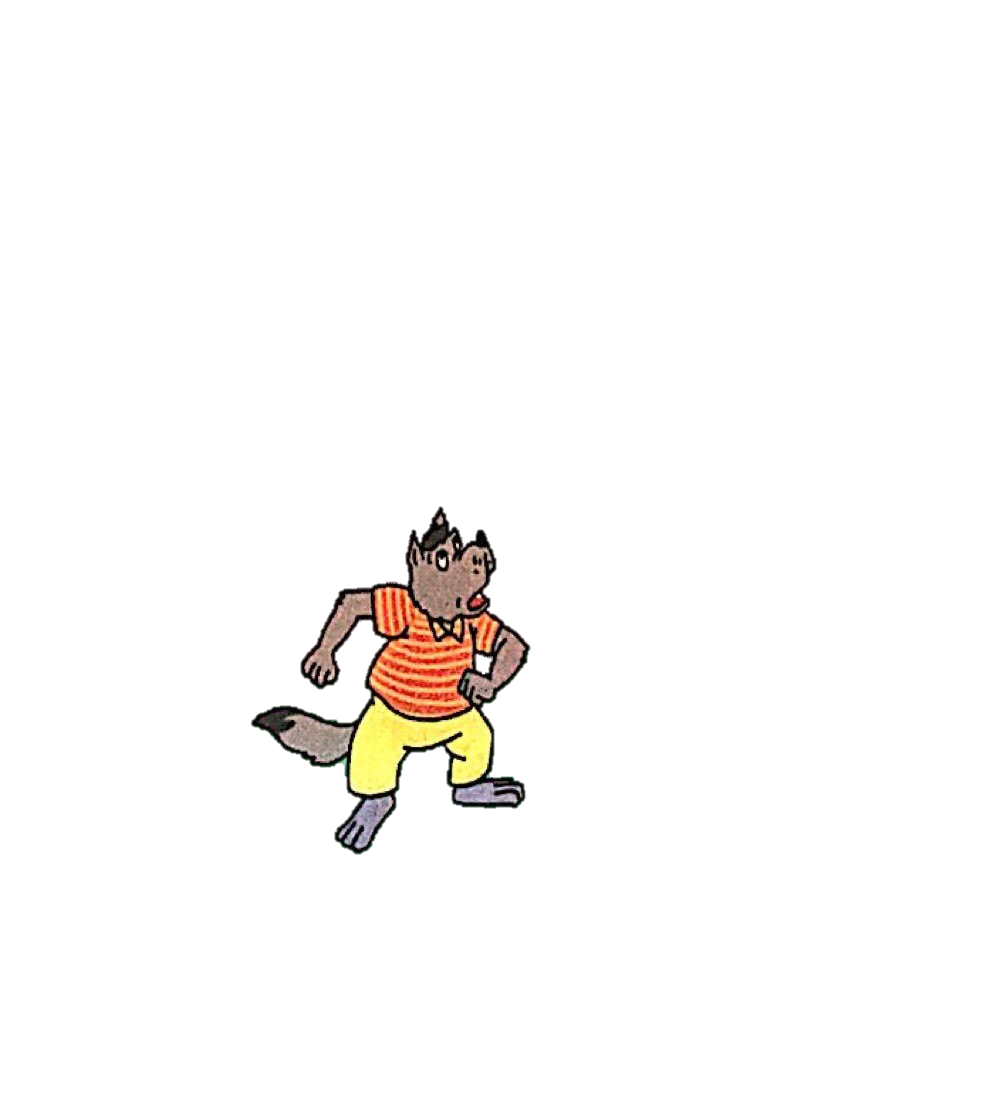 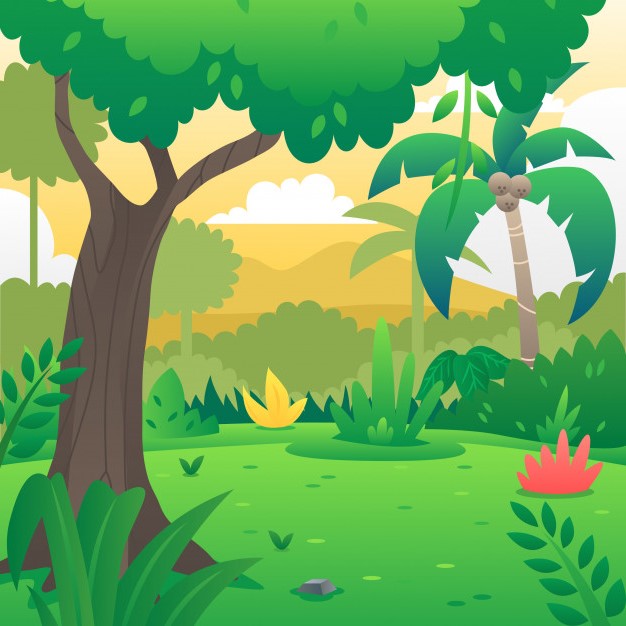 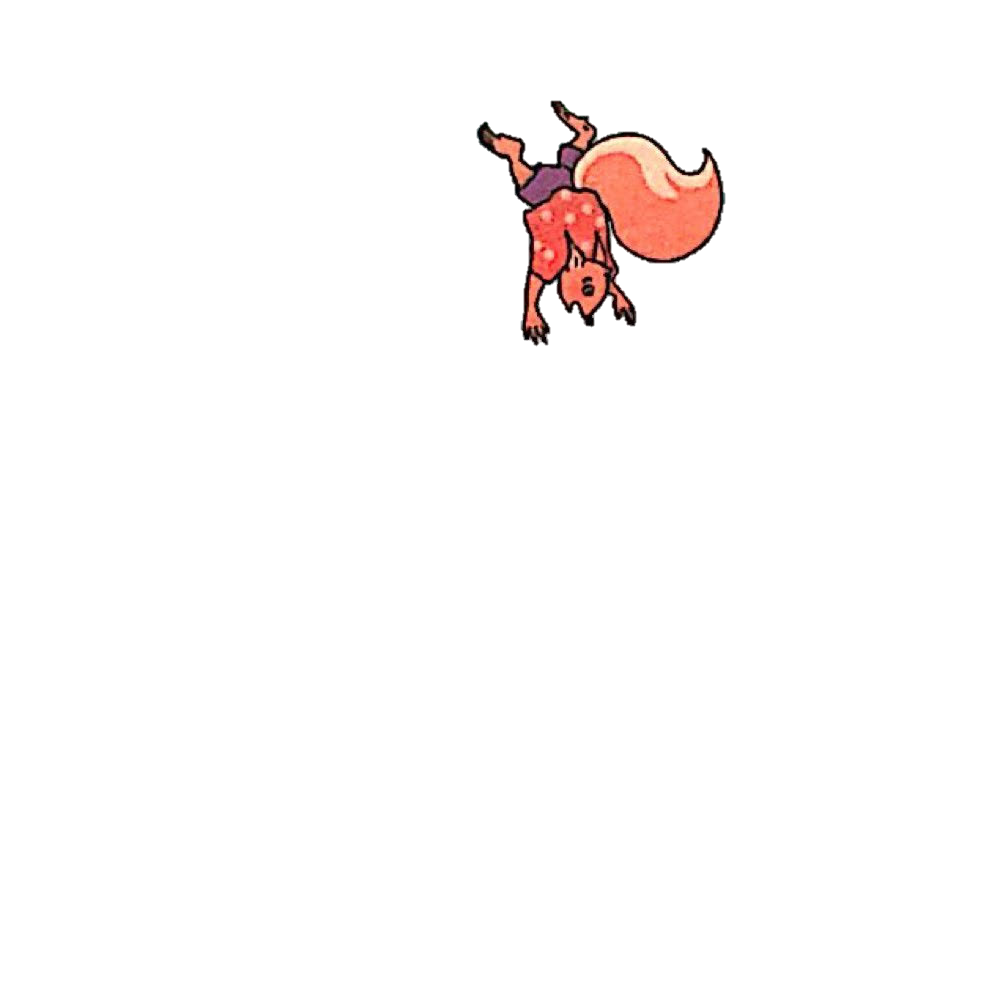 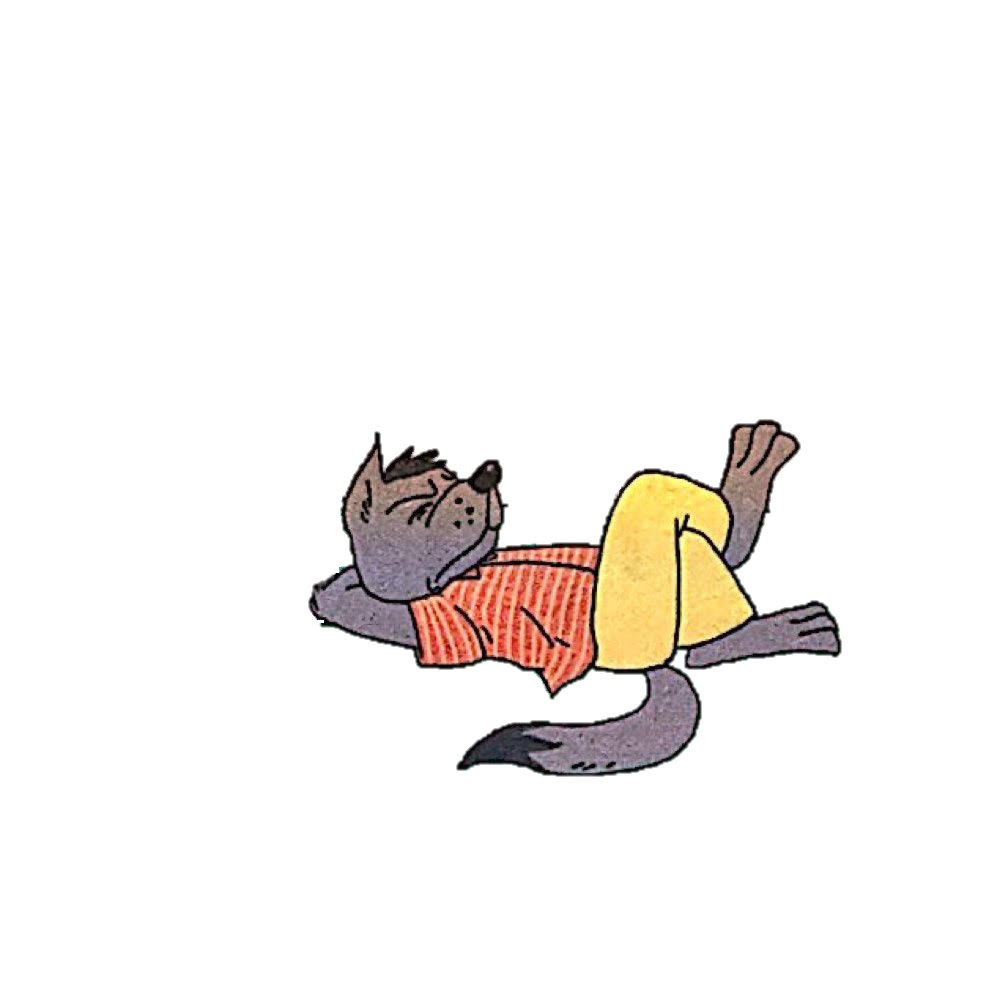 Điều gì xảy ra khi Sóc đang chuyền trên cành cây?
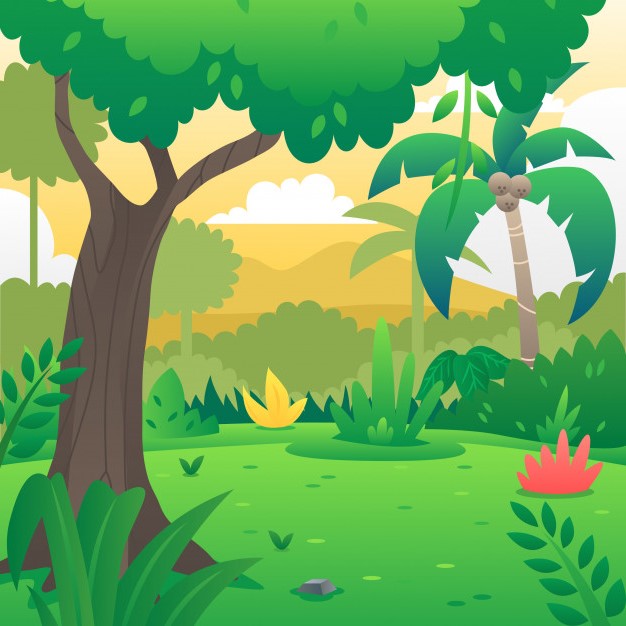 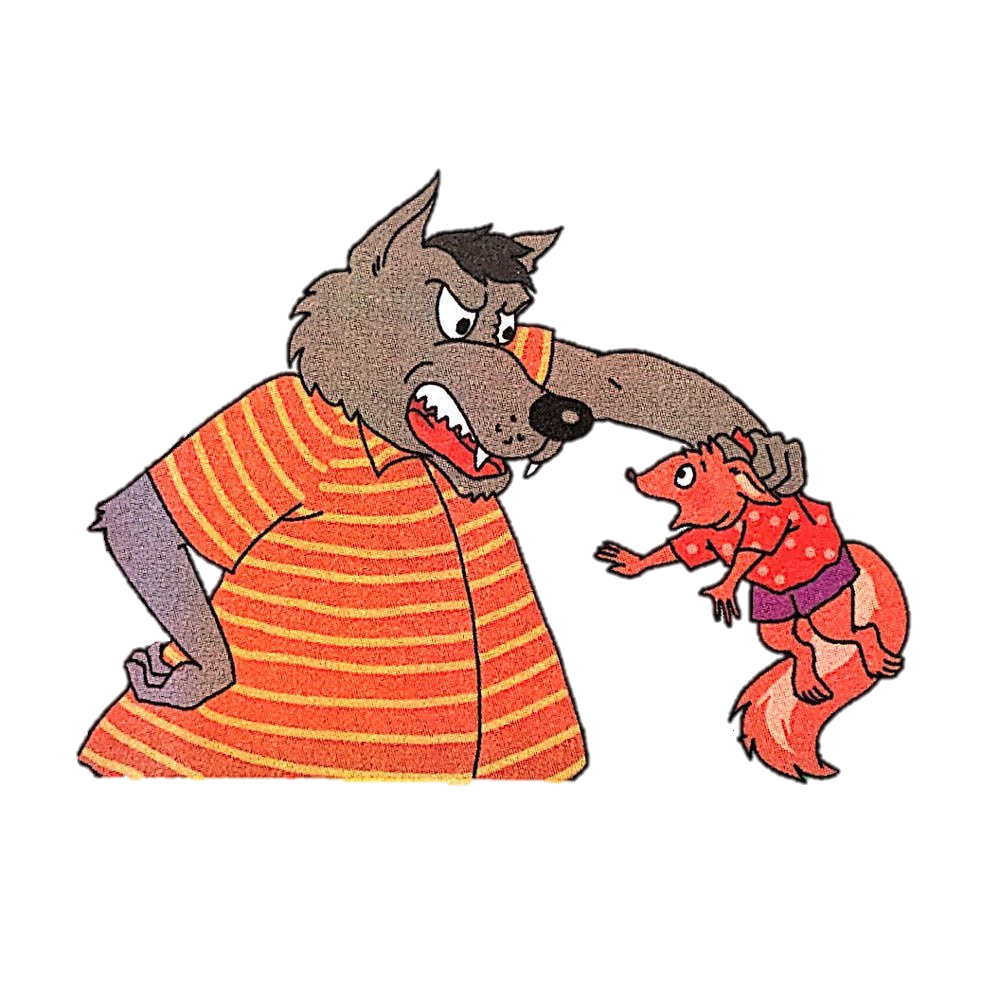 Sóc nghĩ ra kế gì để thoát thân?
Sói định làm gì Sóc?
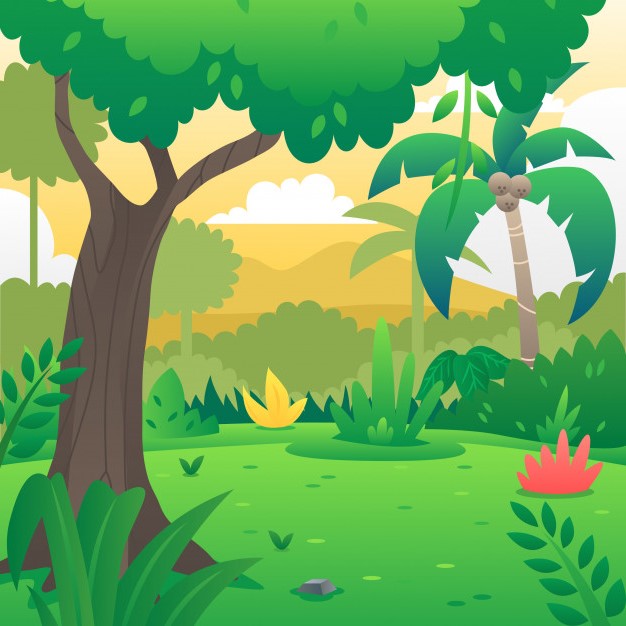 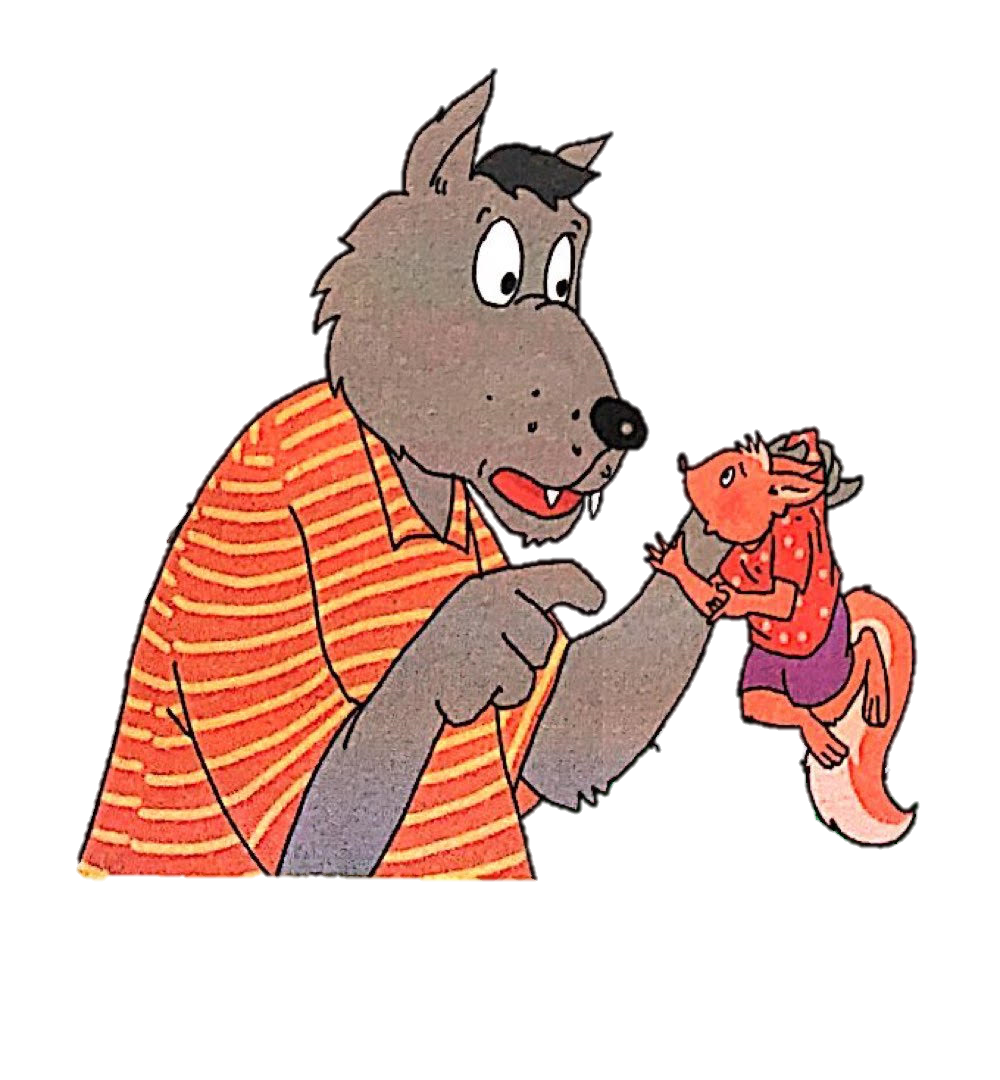 Sóc đã nói gì?
Sói hỏi Sóc điều gì?
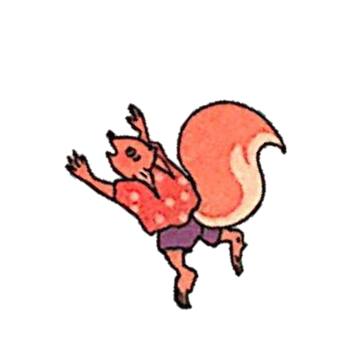 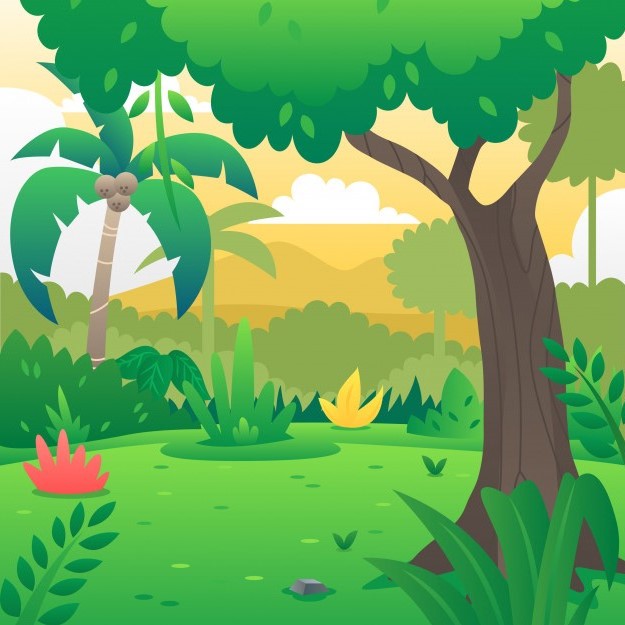 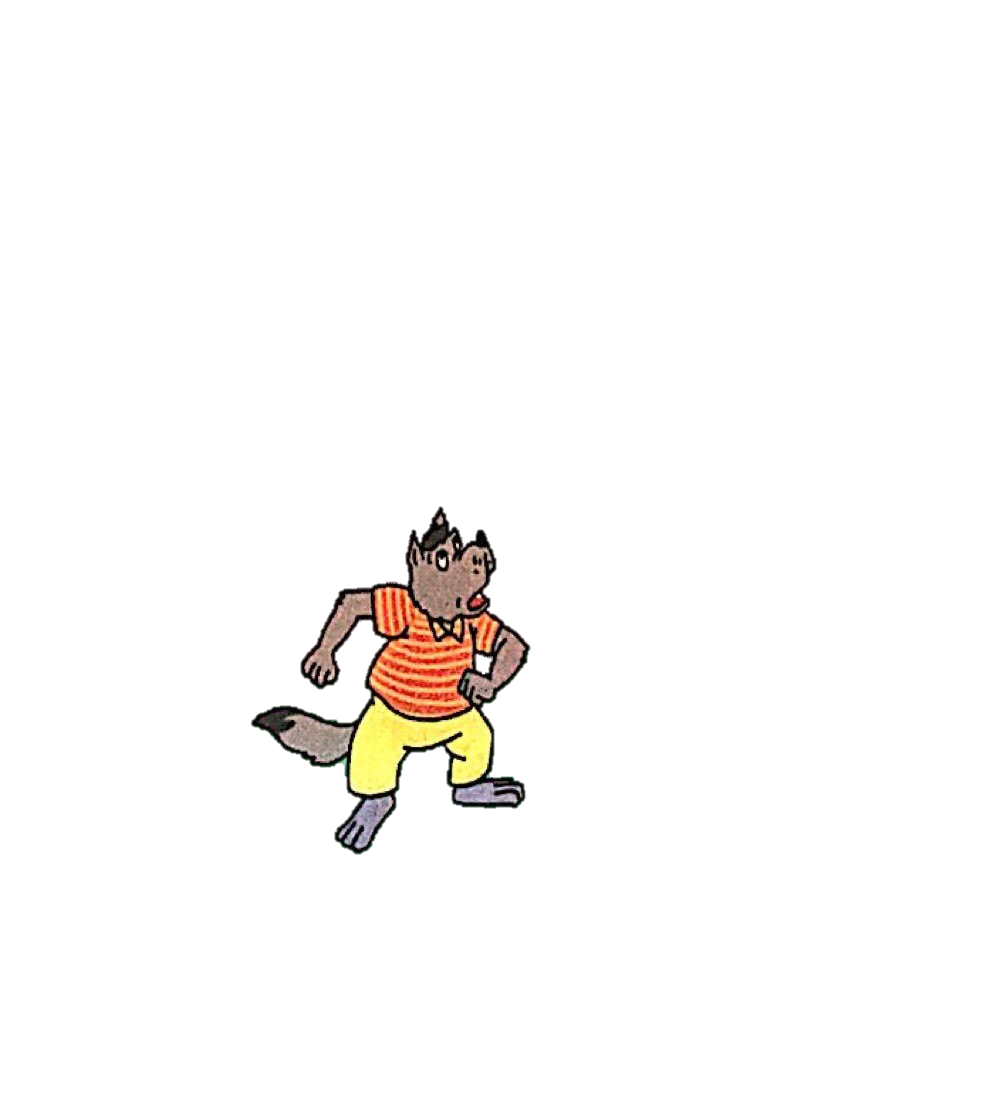 Ở trên cây, Sóc trả lời Sói như thế nào?
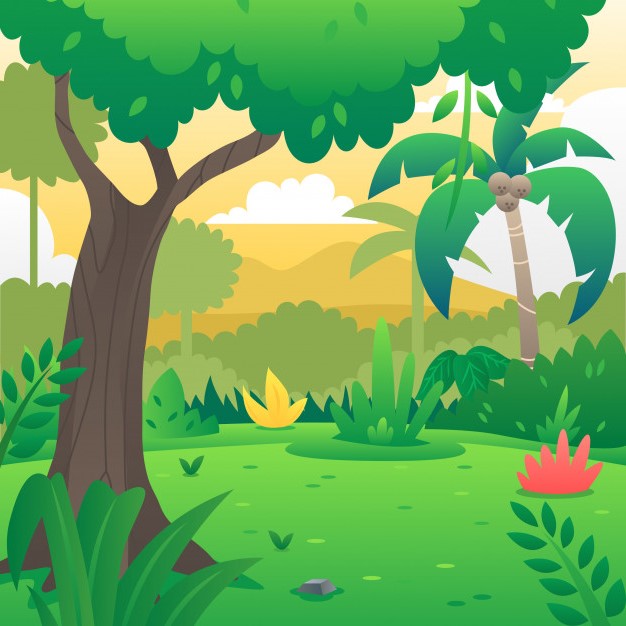 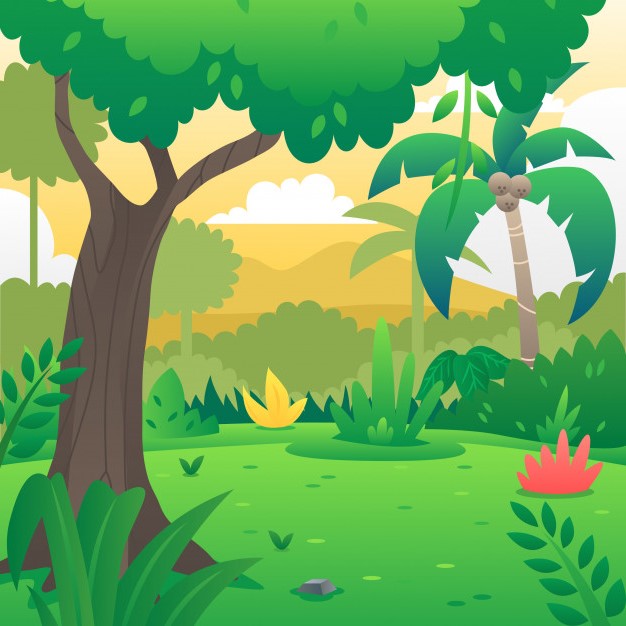 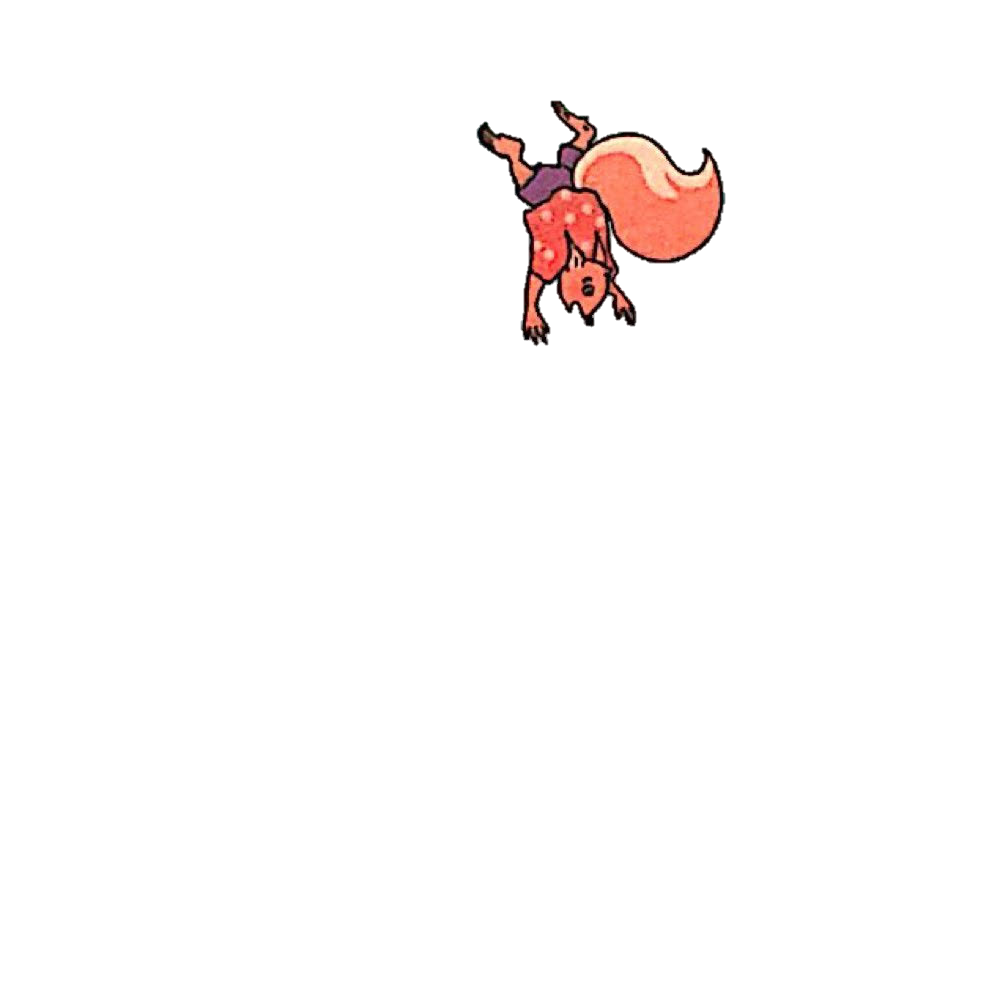 1
2
3
4
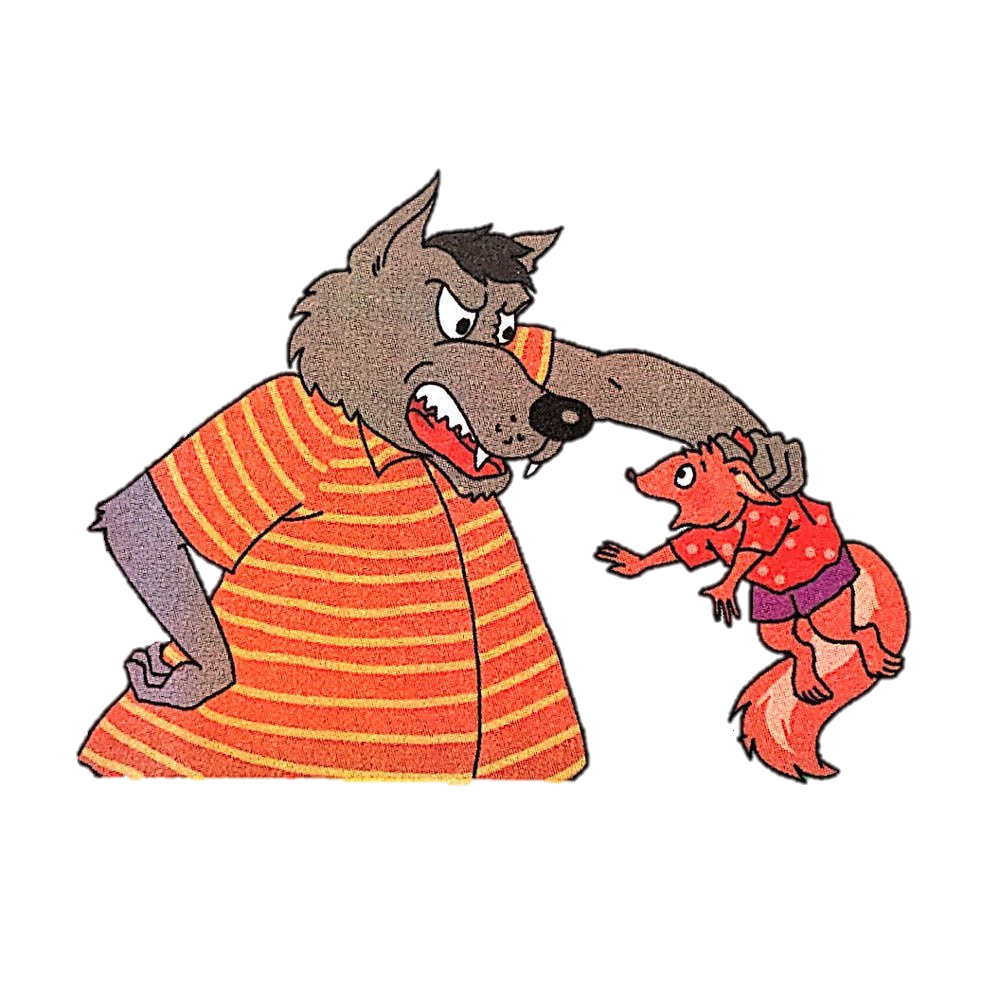 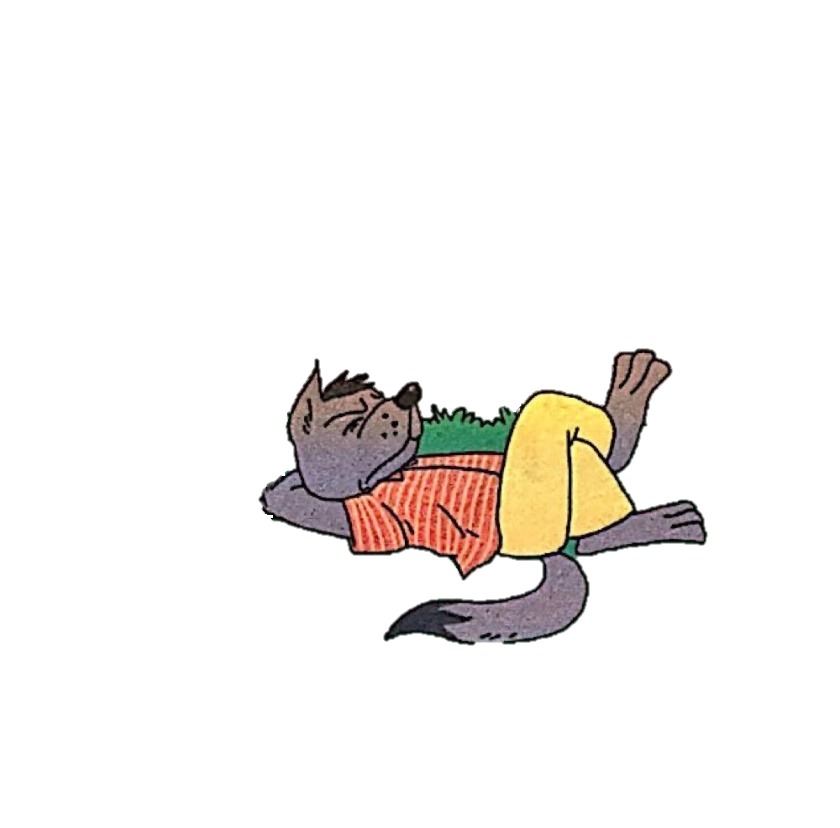 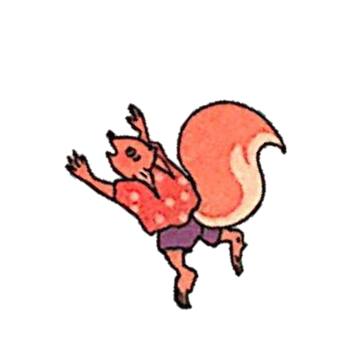 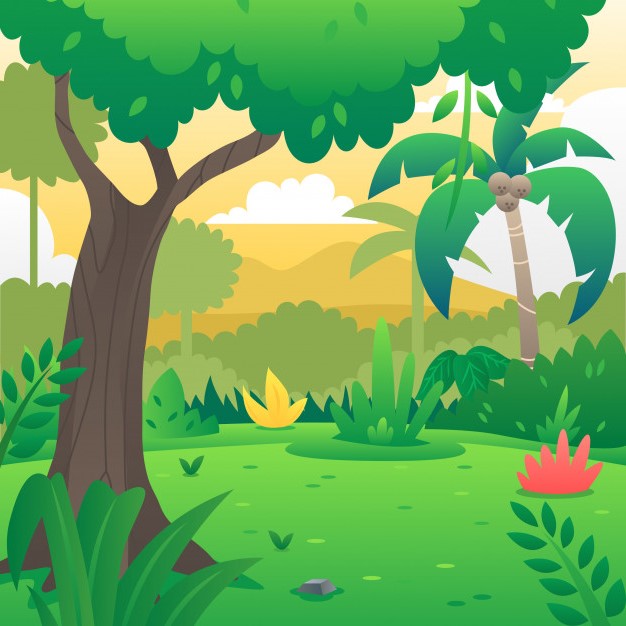 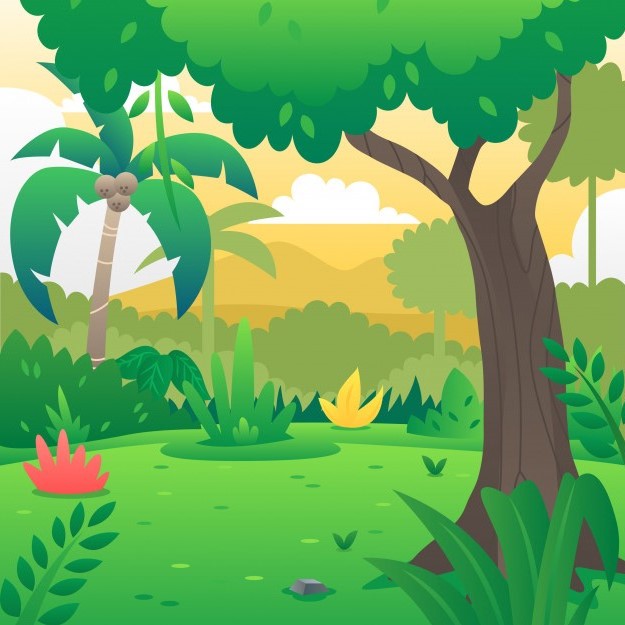 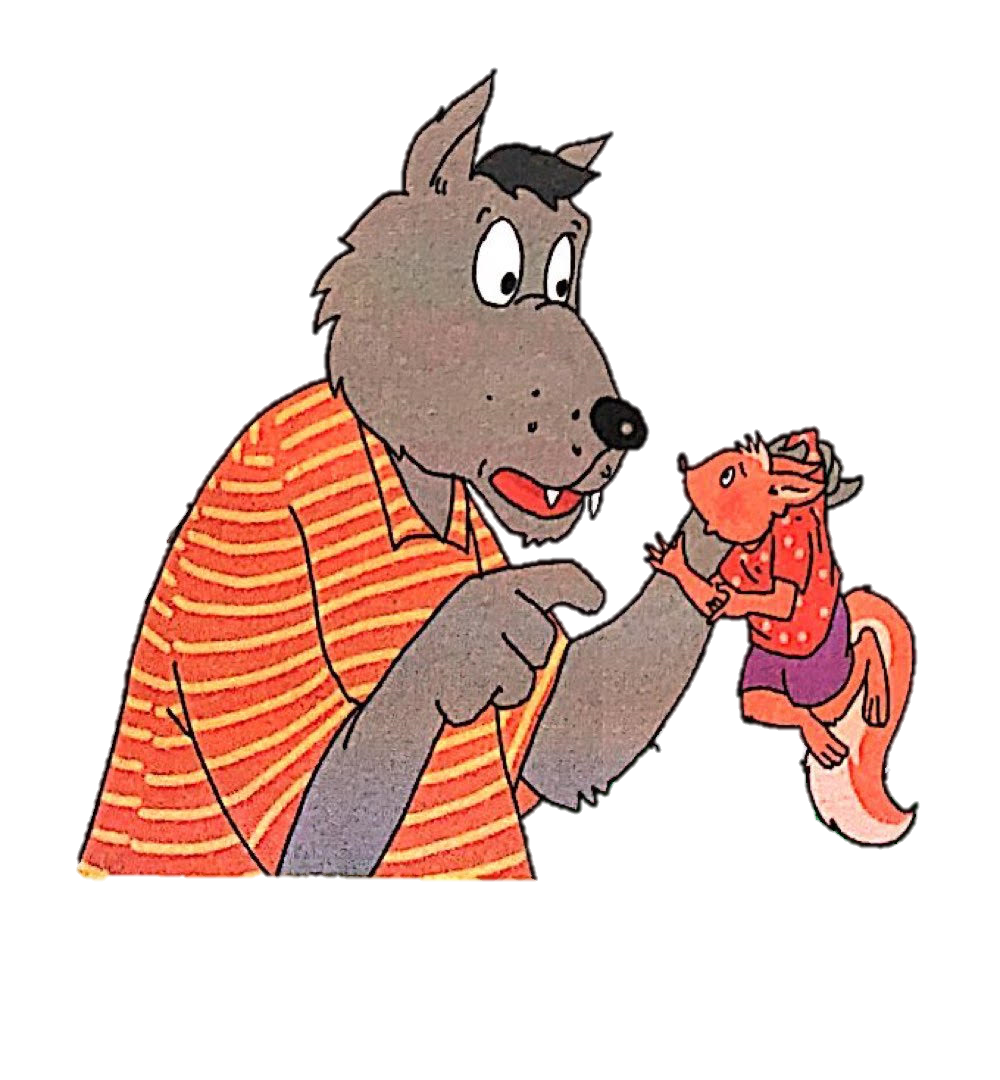 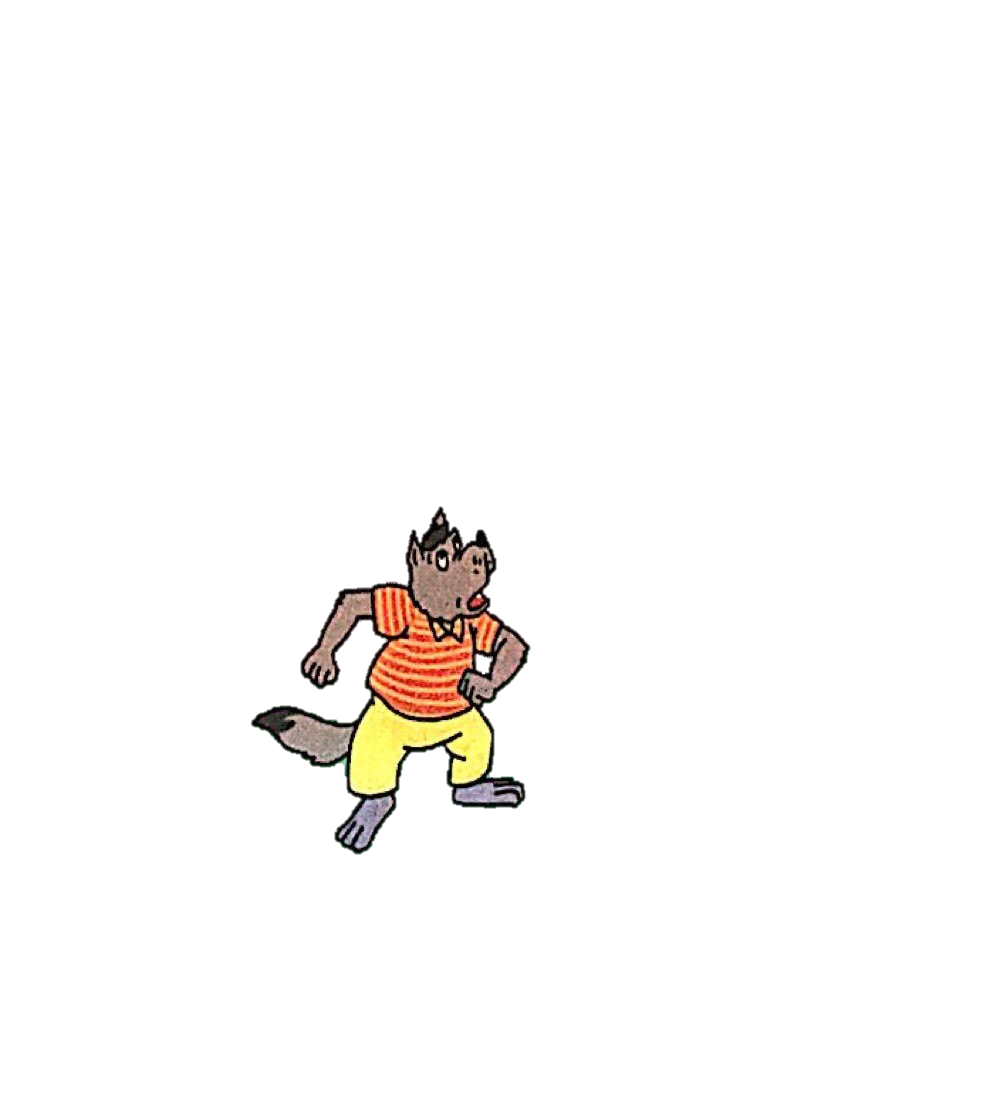 Tiêu chí
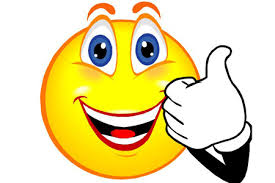 Kể đúng
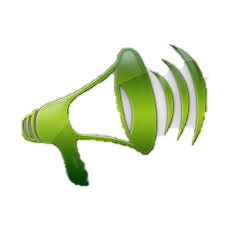 Kể to, rõ ràng
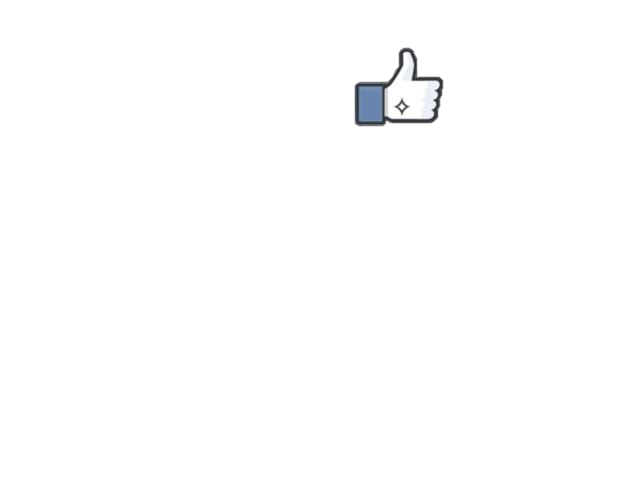 Kể hay
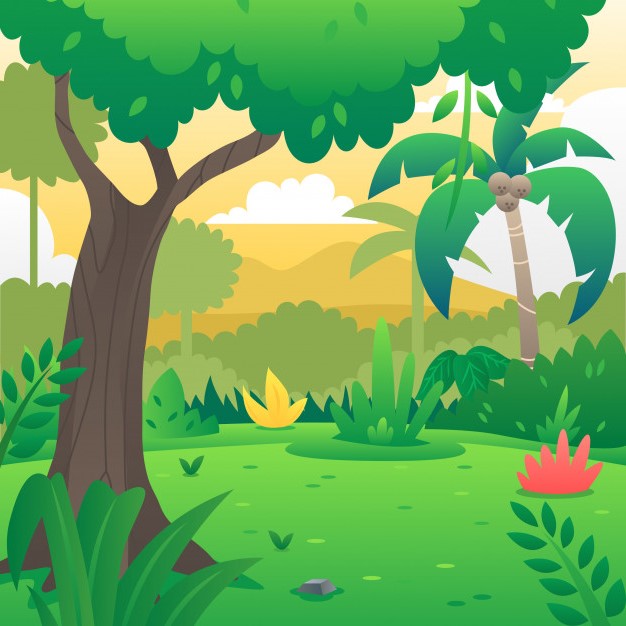 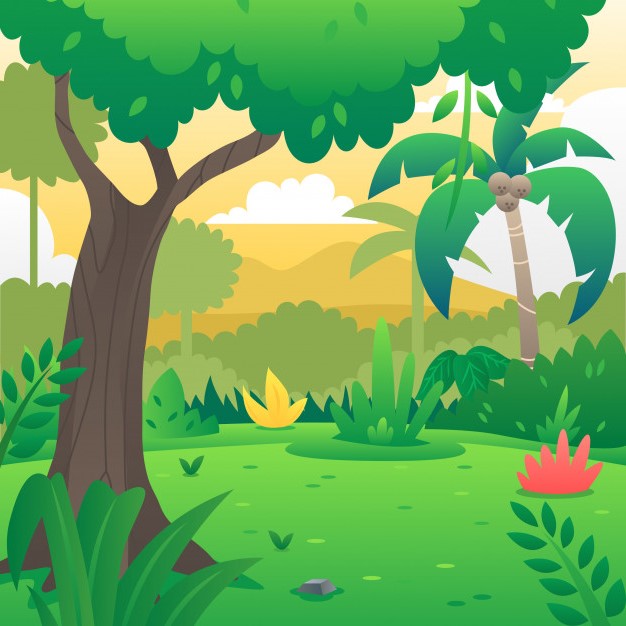 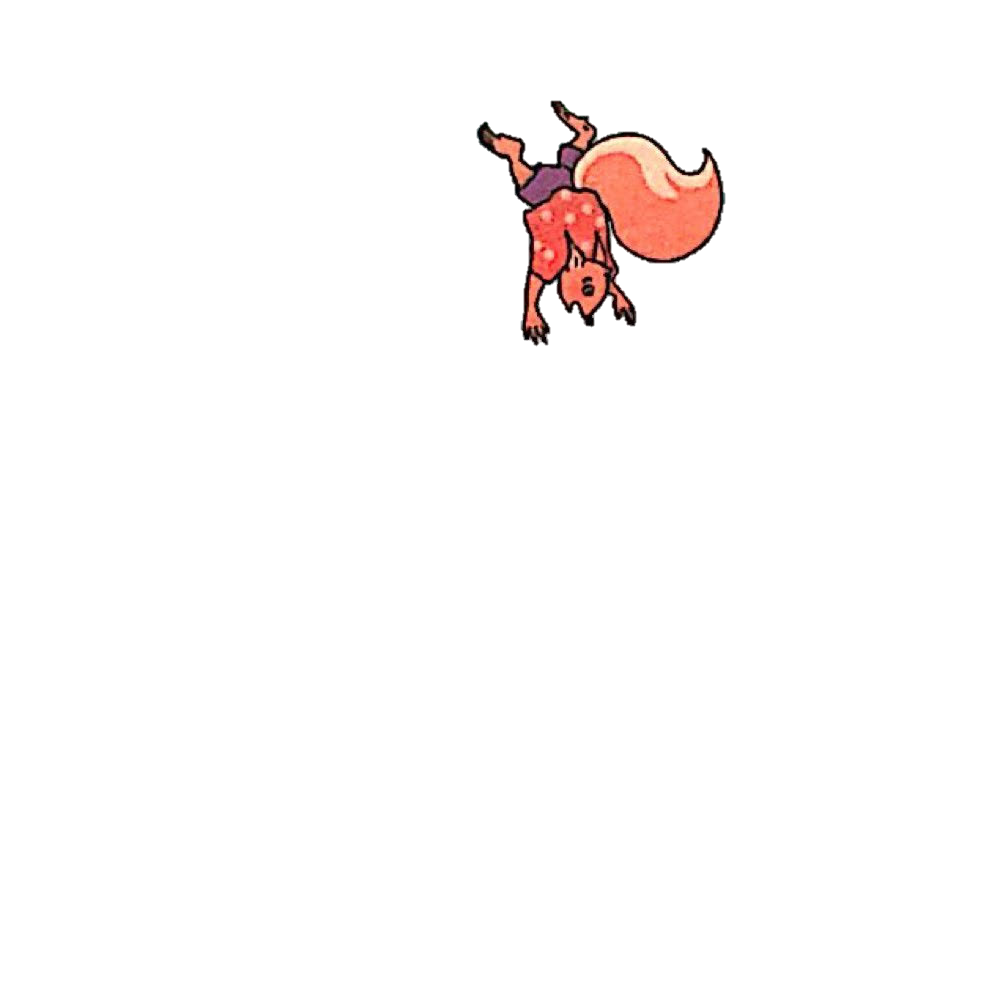 1
2
3
4
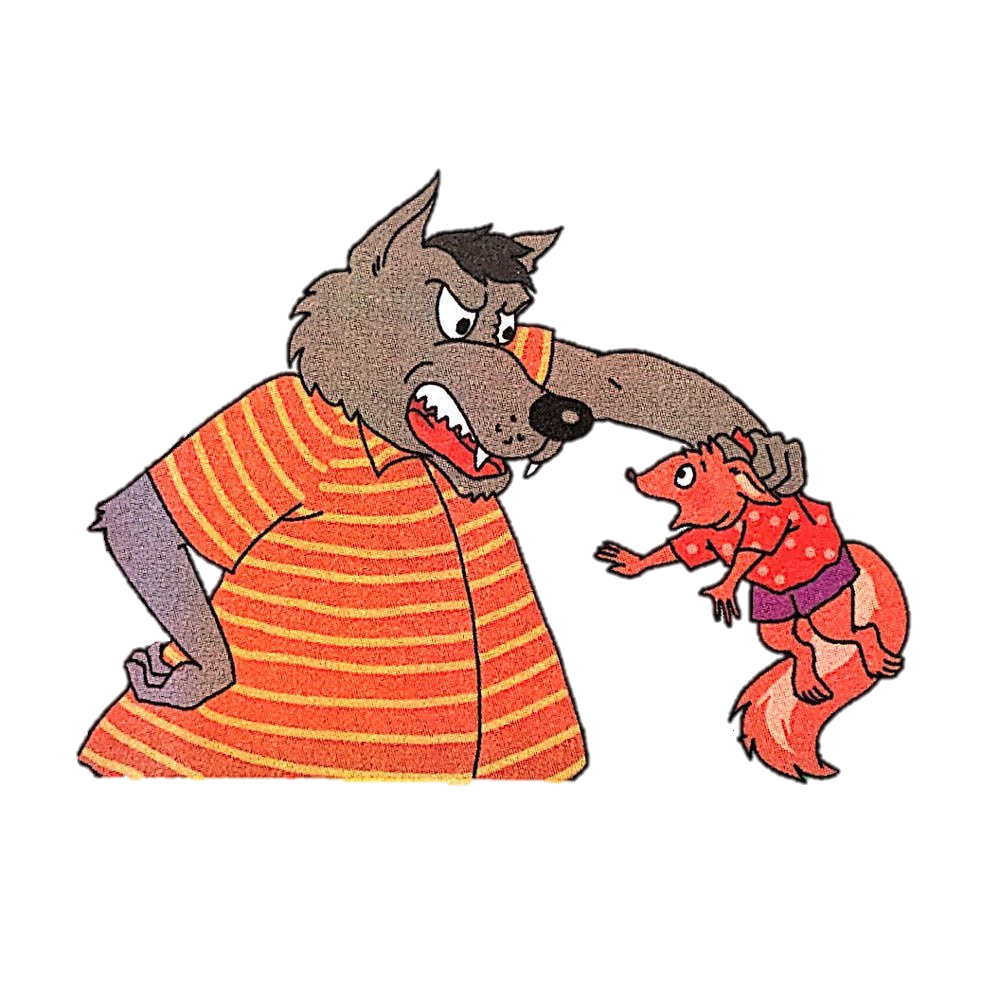 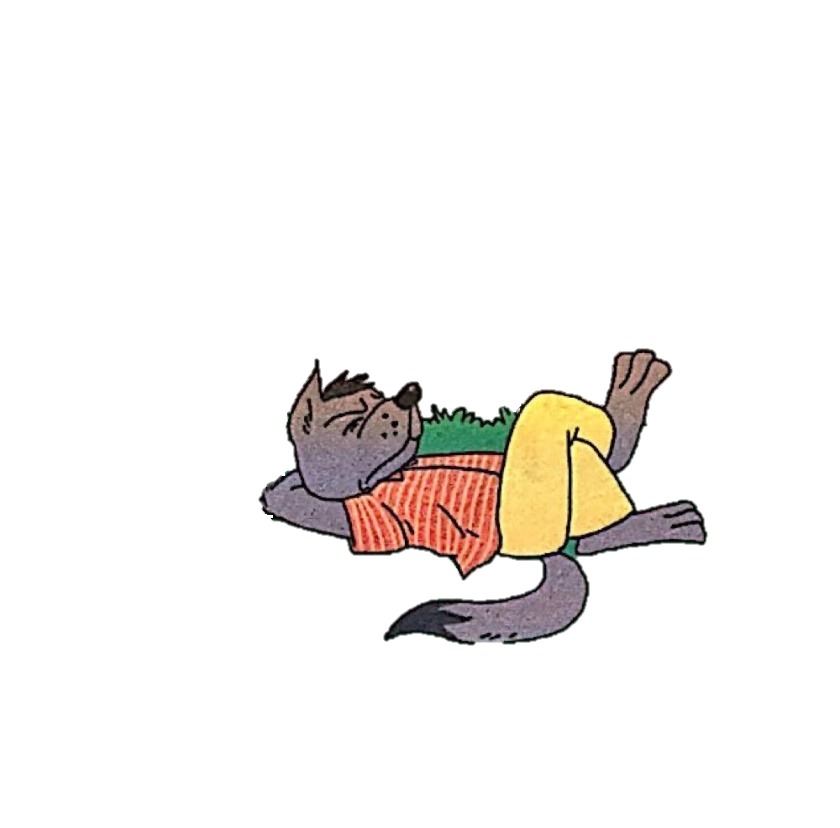 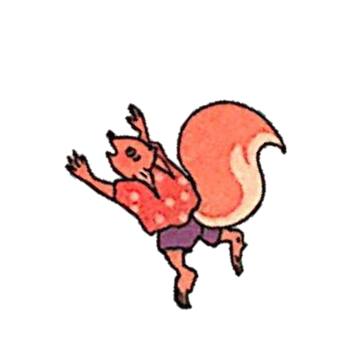 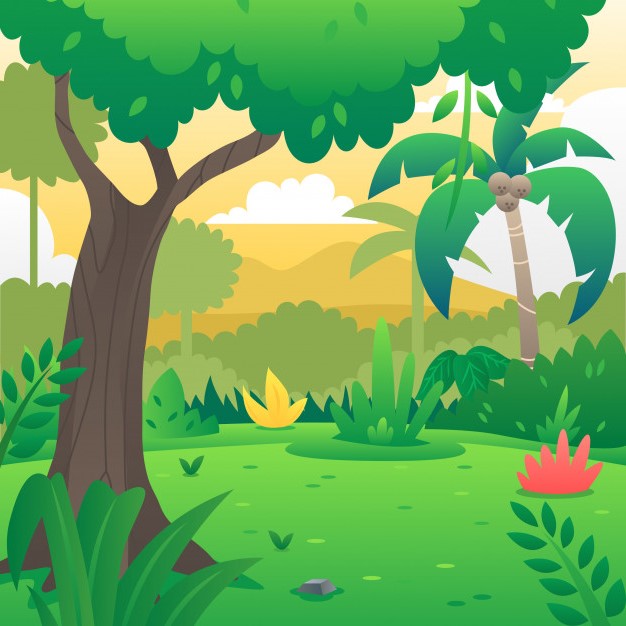 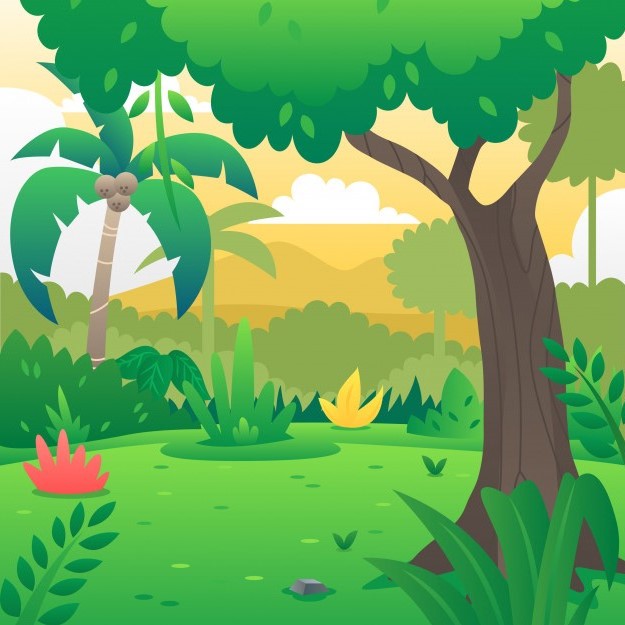 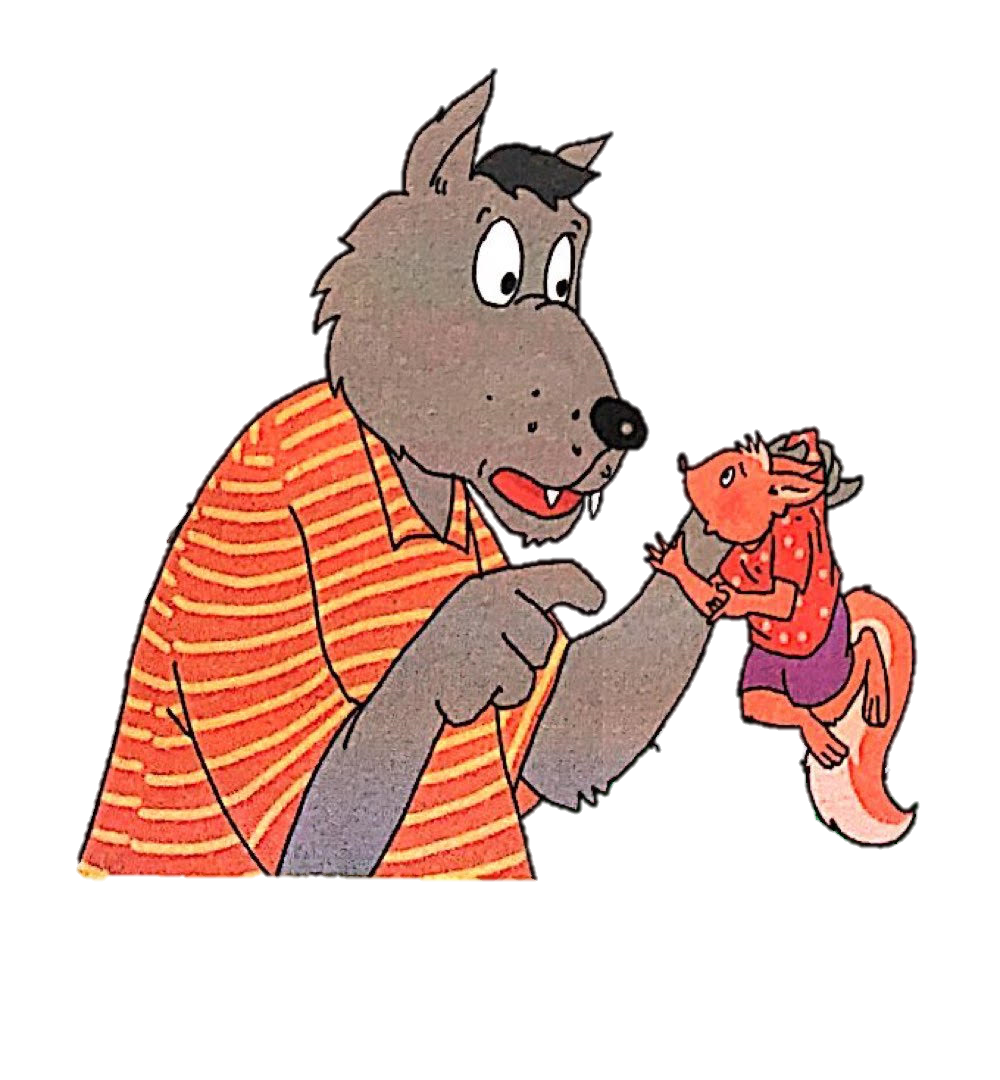 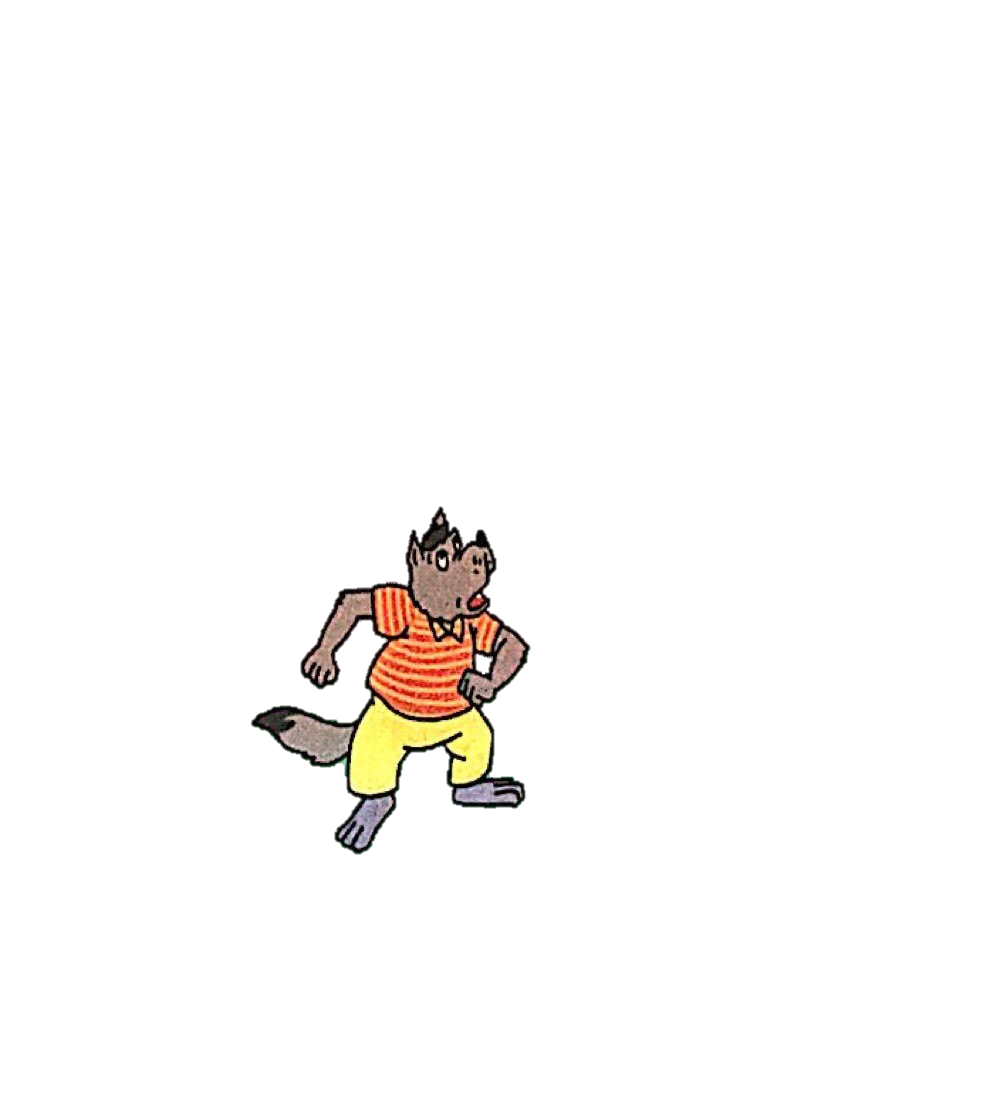 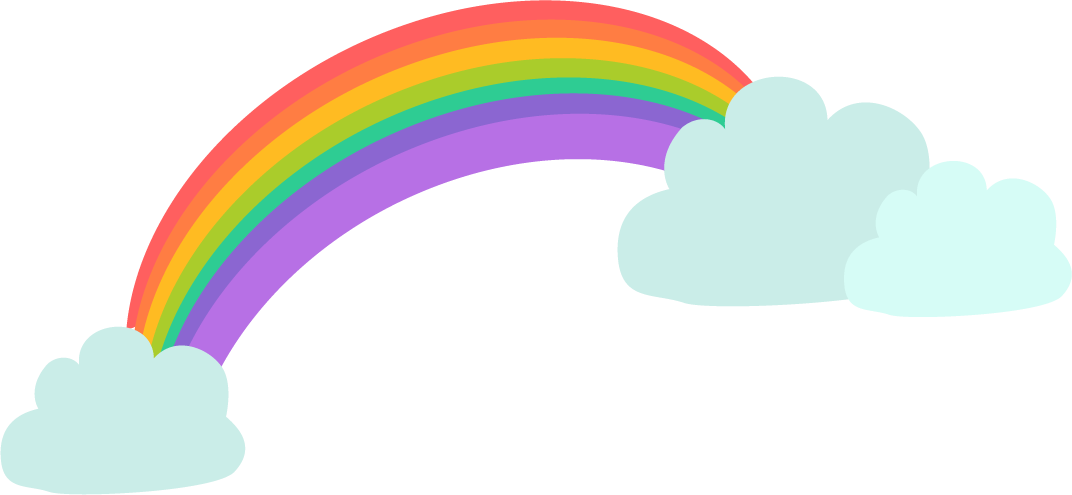 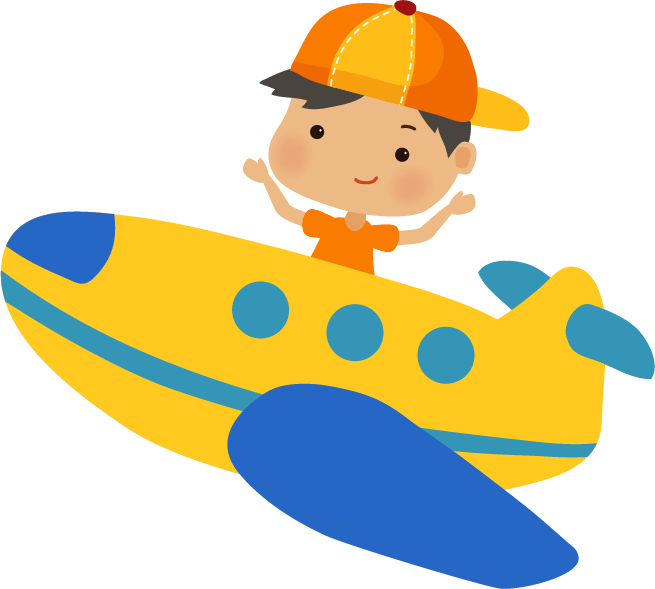 Chào các con!
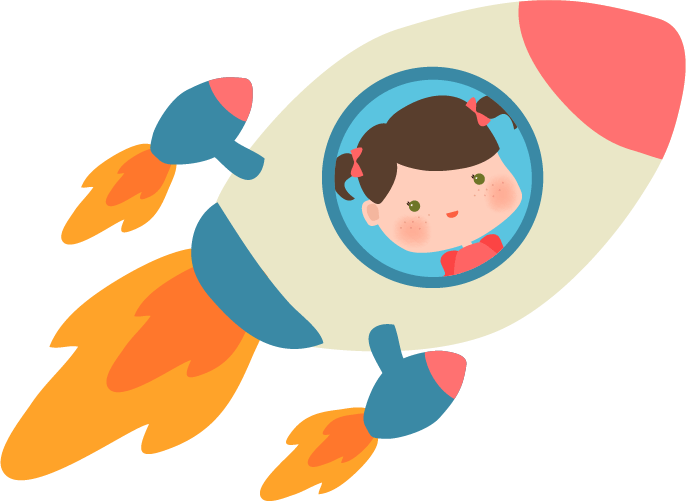 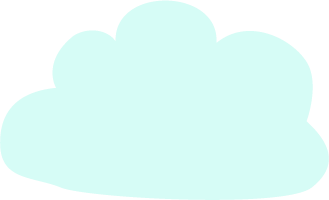 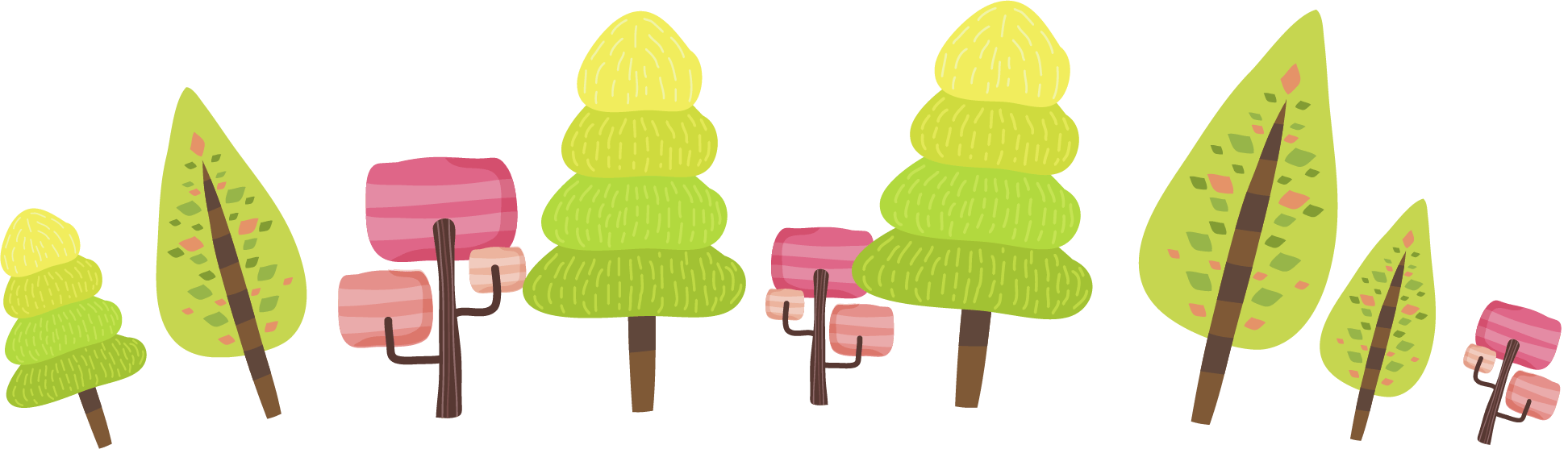 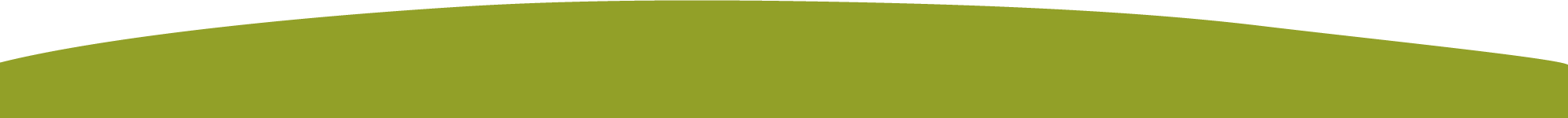